Електричні конвектори ZANUSSI
УСПІШНІ ПРОДАЖІ ZANUSSI? ЛЕГКО.
ЗАВЖДИ КЕРУВАТИ КЛІМАТОМ?
ЛЕГКО
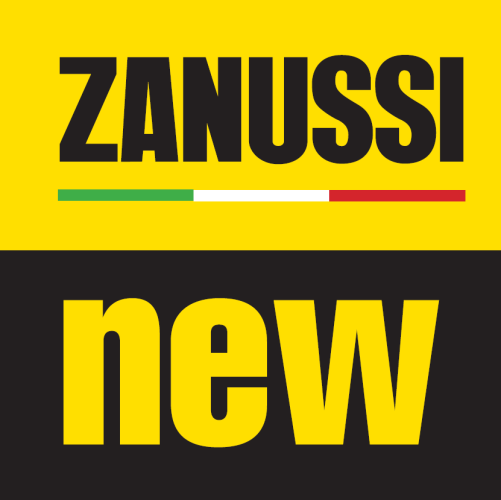 Перша ціна
	серед брендів 	категорії «A»
Forte Calore 2.0
Новинка сезону 2015-2016
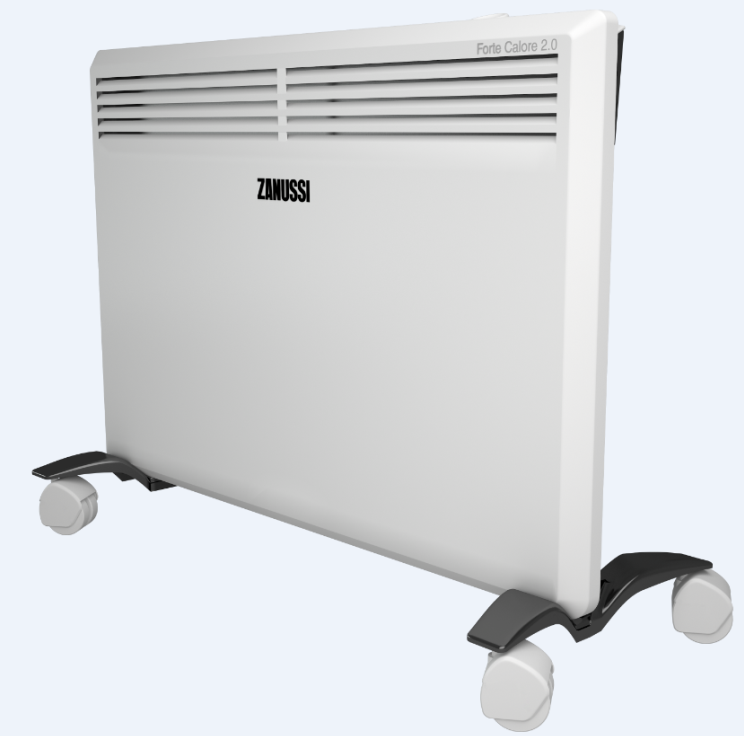 Forte Calore 2.0
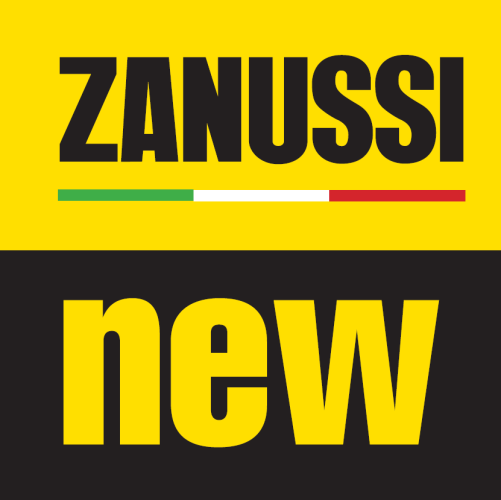 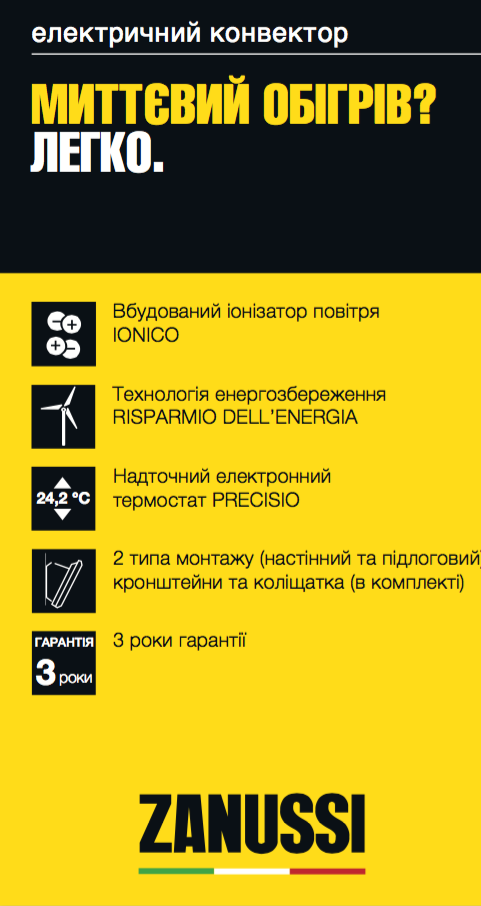 ЕЛЕКТРОНЕ УПРАВЛІННЯ
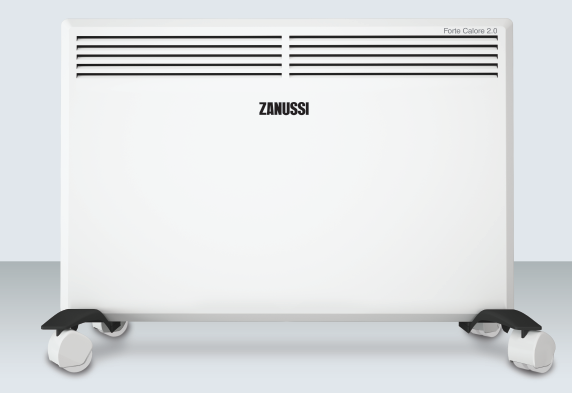 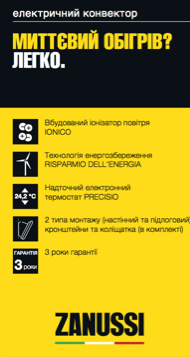 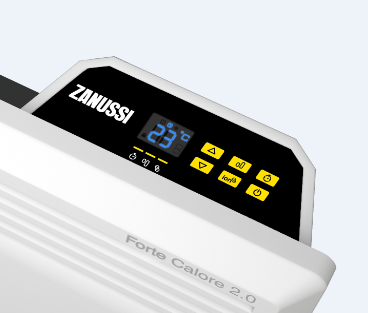 ZCH/C-1500 ER
ZCH/C-2000 ER
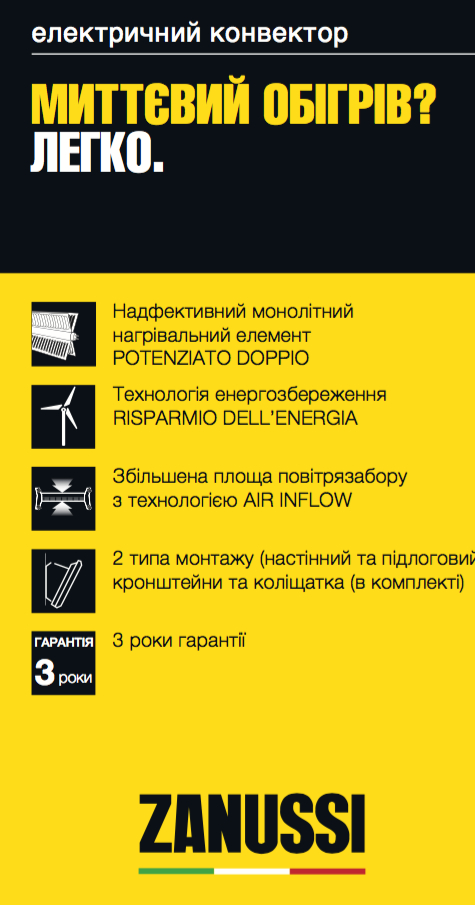 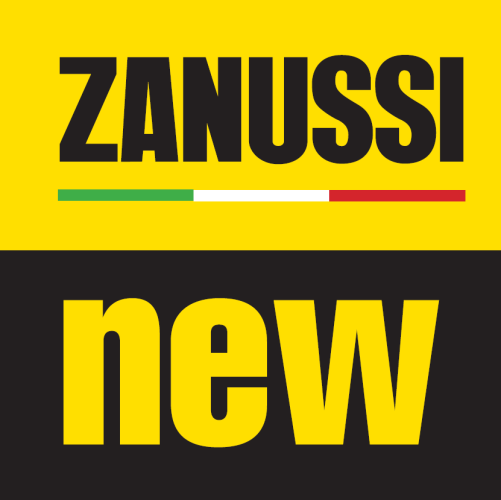 Forte Calore 2.0
МЕХАНІЧНЕ УПРАВЛІННЯ
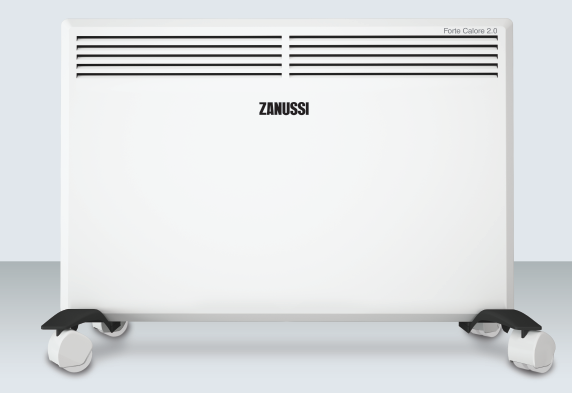 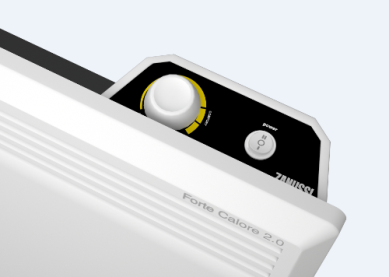 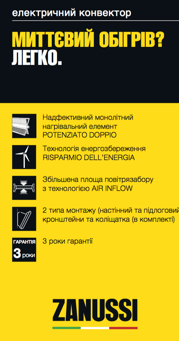 ZCH/C-1500 MR
ZCH/C-2000 MR
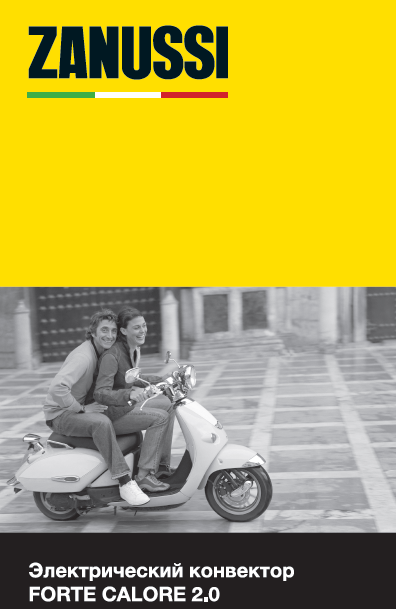 Впізнаваємий італійський стиль
Привабливий дизайн
Функціональний
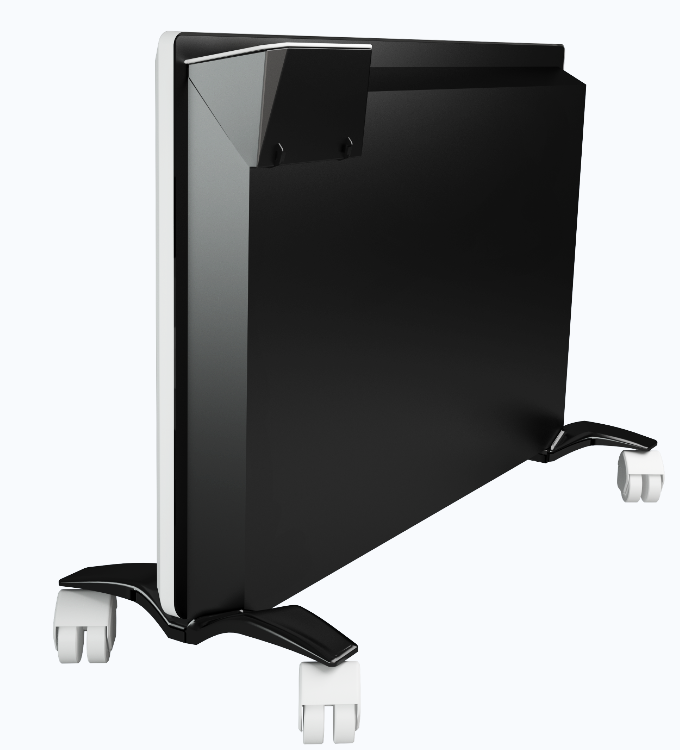 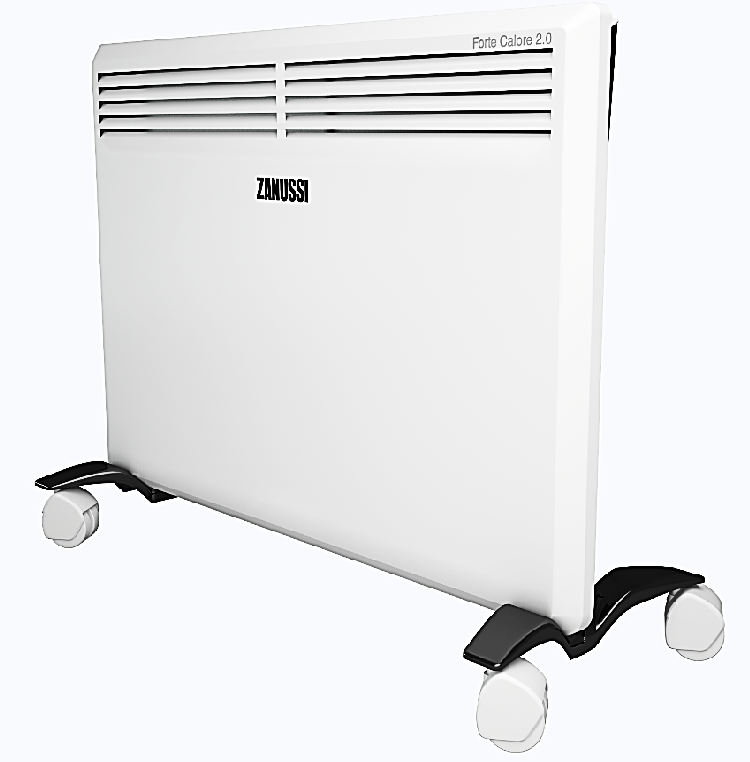 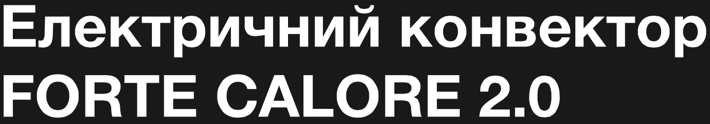 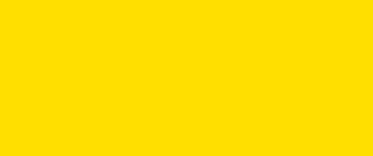 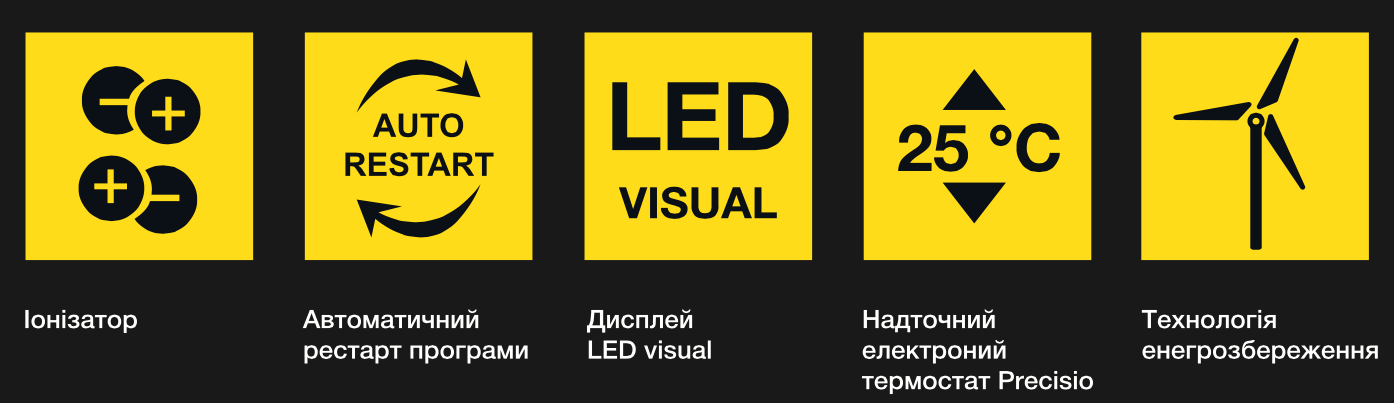 РРЦ 1,5кВт 
Механіка 48$
Електроника 58$